Ten endemic species live in the Sargassum weed, according to ocean biologist Howard Roe. For many fish, the ...
BioScience, Volume 66, Issue 9, 01 September 2016, Pages 713–719, https://doi.org/10.1093/biosci/biw097
The content of this slide may be subject to copyright: please see the slide notes for details.
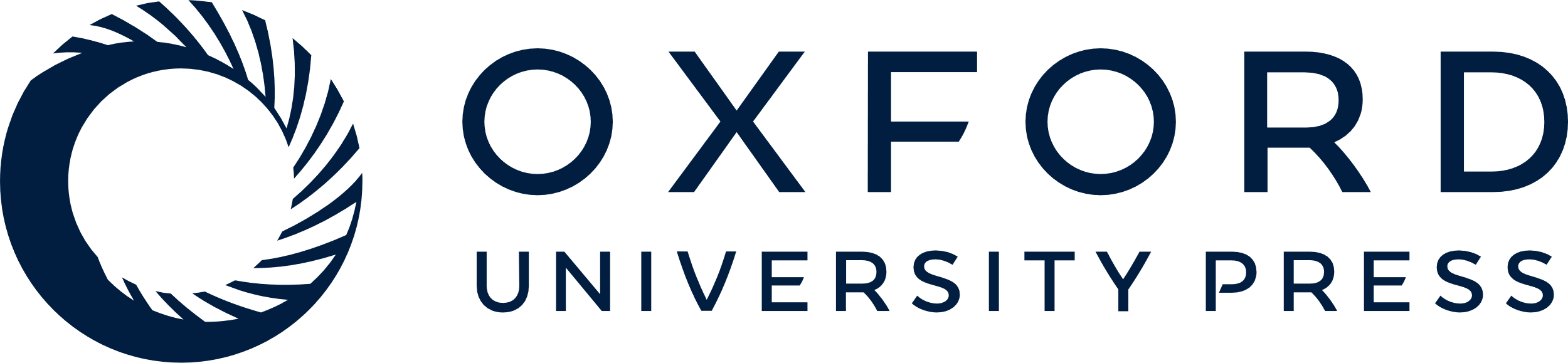 [Speaker Notes: Ten endemic species live in the Sargassum weed, according to ocean biologist Howard Roe. For many fish, the Sargassum serves as a nursery and a feeding area. The Sargasso Sea is also a major migration hub for several species of sharks and whales. Photograph: LookBermuda.
This loggerhead sea turtle, hatched on Georgia's Blackbeard Island, is taking his time to adjust to his new surroundings and strengthen his muscles before his long journey to the Sargasso Sea. Photograph: United States Fish and Wildlife Service/Becky Skiba.
The Sargasso Sea, named after its two prevalent seaweed species Sargassum natans and Sargassum fluitans, is home and refuge to many species in the subtropical North Atlantic Ocean. The Sargasso is actually a unique and naturally occurring ocean gyre system, says ocean biologist Howard Roe, chair of the Sargasso Sea Commission, a scientific and conservation organization supported by governments. The sea, encompassing roughly 4 million square miles, is “bounded by the Gulf Stream to the North and West, the Canary Current to the East, and the North Equatorial Current and Antilles Current to the South,” Roe explains. The Sargasso Sea is held up as an example of successful but arduous conservation efforts that could come easier with an international legally binding instrument (ILBI) for the high seas.
The Sargasso Sea has astounding biodiversity, including 26 species of seabirds; great white, basking, mako, tiger, and blue sharks; and humpback whales, according to Roe. It is also a hub for turtles at different life stages: Roe explains that green, loggerhead, hawksbill, and Kemp's ridley sea turtles “spend their ‘lost years’ in the Sargasso sea, sitting in mats of Sargassum weed, where they are protected.” Perhaps most iconic, the American eel and the European eel journey thousands of miles to spawn in the Sargasso Sea for reasons that are still unknown to scientists.
David Freestone, executive secretary of the Sargasso Sea Commission, says that getting the European eel listed as endangered in a Convention on Migratory Species annex shows how the commission works. The commission produced an eel study and received support from Monaco, which took the protection proposal to the Convention on Migratory Species for listing.
Kristina Gjerde, who works on the affiliated Sargasso Sea Project, says there have been important conservation achievements, as well as valuable lessons on which to draw. “The Sargasso Sea was both a place to try to get urgent protection for the measures you could [get] through existing agreements but also as an experiment [to learn] what you could not get through existing processes,” she says. She thinks an overarching high-seas instrument would establish the conservation principles and implementing force to improve and interconnect these existing processes.
Freestone agrees. Although going to the different sectoral bodies, such as the Convention on Migratory Species or the Northwest Atlantic Fisheries Organization, has produced successes, an overarching high-seas treaty would add consistent guidance and standards directed to the different authorities on what are the global norms for protecting the high seas. For example, Freestone says that as it stands now, there is no way to stop the potential harvesting of Sargassum. “A body which would pull it all together and have some holistic overarching agendas and viewpoints—again, that's another reason for having this [ILBI] instrument.”
Meanwhile, the Sargasso Sea conservation efforts continue with the means available. “The Sargasso Sea is an iconic place because of the combination of oceanography and biology,” Roe explains. He adds that its ecology influences the coupled atmosphere–oceans system. “In the Sargasso Sea, we can observe how the global ocean works and how it is changing. It is a special place.”

Unless provided in the caption above, the following copyright applies to the content of this slide: © The Author(s) 2016. Published by Oxford University Press on behalf of the American Institute of Biological Sciences. All rights reserved. For permissions, please e-mail: journals.permissions@oup.com.]